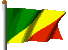 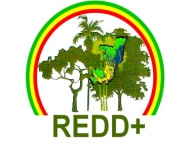 Republic of CongoMinistry of  Forest Economics, National REDD Coordination
Identifying, evaluating and strenghtening legal and institutional frameworks in the Republic of Congo’s REDD+ process
Presented by:
       - Henriette TSOH-IKOUNGA  , Head of  the Strategic Environmental and Social AssessmentUnit
 - Divine Fabéna BABINDAMANA NIEMET GAMPIKA, Assistant at the  Strategic Environmental and Social Assessment Unit
Echange de connaissances régional Sud-Sud sur les Sauvegardes REDD+ et les Systèmes d’Information sur les Sauvegardes 
en Afrique  Accra.  12 – 13 Juin 2018
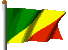 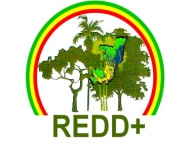 Republic of CongoMinistry of  Forest Economics, National REDD Coordination
Progress report on the REDD+ process (1)
Establishing institutional arrangements for the REDD+ process
REDD+ management body (National REDD+ Committee: attached to the office of the President, National REDD Coordination, REDD departmental committees, independent REDD watchdog established by decree 2015-260 of 27 February 2015
Implementation of Warsaw Framework tools
National REDD+ Strategy (prepared and validated in 2014, and adopted by government decree in 2018);
Forest Reference Emissions Level (FREL) (prepared)
Measurement, Notification and Verification system (MRV) (being developed)
Safeguard Information system being prepared
Africa Regional South-South Knowledge Exchange on REDD+ Safeguards and Safeguards Information Systems 
Accra.  12 – 13 June 2018
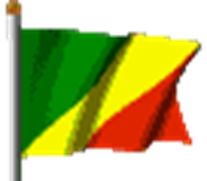 Republic of CongoMinistry of  Forest Economics, National REDD Coordination
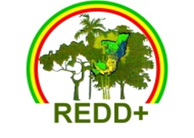 Progress report on the REDD+ process (2)
Implementation of other tools (FCPF, ONU-REDD, etc.):
Grievance and redress mechanism at national level (being prepared)
National REDD Registry (being prepared)
Communication plan prepared (EFI)
Environmental and social safeguards in connection with the operational policies of the World Bank (Environmental and Social management framework, as well as other instruments)
Strategic Environmental and Social Assessment (SESA)
Environmental and social safeguards in connection with the Cancun safeguards
Benefit sharing mechanism (ongoing)
Africa Regional South-South Knowledge Exchange on REDD+ Safeguards and Safeguards Information Systems 
Accra.  12 – 13 June 2018
Republic of CongoMinistry of  Forest Economics, National REDD Coordination
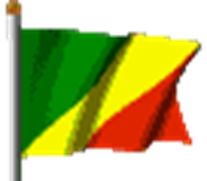 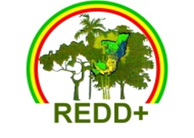 Process: what we did
Establishment of a multi-stakeholder panel (made up of representatives from key ministries for REDD+, civil society and the network of indigenous people, resource-persons) and capacity building of members through technical support from UNEP; Interpretation of the Cancun safeguards based on national circumstances
Situation analysis at national level
Development of Principles, Criteria, Indicators and Verifiers of the REDD+/environmental and social safeguards based on the Cancun safeguards
Held stakeholder consultations in in 12 departments (districts) through workshops grouping stakeholders into thematic groups related to the principles, 
Assessment of policies, laws and regulations (review of existing PLR documents at the national level, analysis of strengths and weaknesses, review of the major laws)










Echange de connaissances régional Sud-Sud sur les Sauvegardes REDD+ et les Systèmes d’Information sur les Sauvegardes en Afrique 
Accra.  12 – 13 Juin 2018
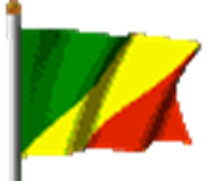 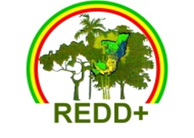 Republic of CongoMinistry of  Forest Economics, National REDD Coordination
Identifying, assessing and strengthening legal and institutional frameworks
Republic of CongoMinistry of  Forest Economics, National REDD Coordination
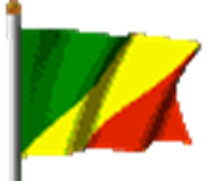 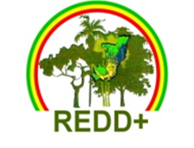 Process: what we did
Consultation on PLRs in parallel with consultations on principle, criteria, indicators and verifiers (PCIV-REDD+), through workshops convening stakeholders in thematic groups as per the principles


Stakeholders involved represented: representatives from REDD+ management bodies, representatives from sectoral Ministries (Agriculture, Land use planning, Mining, Environment, Forestry, Social Affairs, etc) from academia, civil society, autochthonous  peoples, local authorities, etc.)




Africa Regional South-South Knowledge Exchange on REDD+ Safeguards and Safeguards Information Systems 
Accra.  12 – 13 June 2018
[Speaker Notes: les parties prenantes impliquées représentaient : les représentant des organes de gestions de la REDD+, les représentants des ministères sectoriels (agriculture, aménagement du territoire, mine, environnement, forêts, affaires sociales, etc.), de l’université,  de la société civile, des populations autochtones, des autorités locales, etc.) .]
Republic of CongoMinistry of  Forest Economics, National REDD Coordination
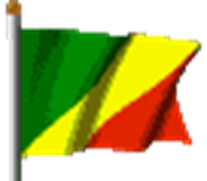 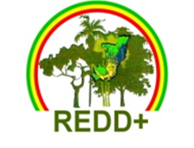 Strengths and opportunities: what worked
Opportunities :
PLR assessment enabled us to achieve several objectives among which:  
Stakeholder capacity building;
Awareness raising among various actors;  
Stakeholder involvement and engagement

Risk assessment fell within the Strategic Environmental and Social Assessment Framework,

Funds allocated to respond to a number of requirements (FCPF or UNREDD/UNFCCC) enabled us to respond to other requirements such as the design of the Safeguard Information system and benefit sharing mechanism.


Africa Regional South-South Knowledge Exchange on REDD+ Safeguards and Safeguards Information Systems 
Accra.  12 – 13 June 2018
[Speaker Notes: Les financements alloués pour répondre à un ensemble d'exigences (FCPF ou ONUREDD/ CCNUCC) nous a permis de répondre à d'autres exigences, telles que la mise en place du système d’information sur les sauvegardes, le mécanisme de partage des bénéfices.]
Republic of CongoMinistry of  Forest Economics, National REDD Coordination
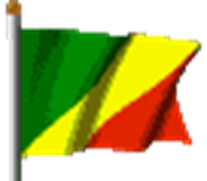 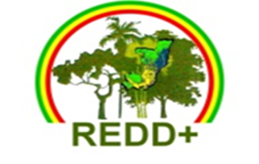 Weaknesses & Challenges: what did not work
Challenges faced :

Funds allocated to PLR did not allow for financing other relevant studies (risks assessment),

Challenges linked to the timing of activites (defined time was relatively insufficient),

Stakeholder consultatations suffered from logistical challenges (access to communities inside the departments), problem of insufficient funds to ensure full and effective participation

Low owneship capacity of stakeholders consulted on the issue, translated into difficulties in obtaining technical contributions (confusion with the principles of sustainable mangement of existing forests at the national level)
Echange de connaissances régional Sud-Sud sur les Sauvegardes REDD+ et les Systèmes d’Information sur les Sauvegardes 
en Afrique Accra.  12 – 13 Juin 2018
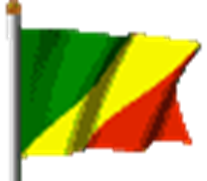 Republic of CongoMinistry of  Forest Economics, National REDD Coordination
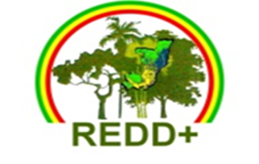 Lessons learned: what we can share with others
Lessons learned:

Identification of gaps and reforms specifically tailored to respond to REDD+ requirements
Identification of appropriate institutional arrangements to define and implement the country approach to safeguards
Coaching and capacity building of concerned actors
The technical panel must be made up of representatives from different sectors to enable response to crosscutting concerns;
The PLRs assessment process is complementary to our general safeguard approach
Stakeholder ownership and improved participation through technical Panel meetings ,
Increased PLR assessment duration could have ensured better planning towards achieving PLR assessment
Our safeguards approach (or the results of the country approach to safeguards) will feed our SIS, building on binding indicators that we have defined taking UNFCCC requirements into account.
Echange de connaissances régional Sud-Sud sur les Sauvegardes REDD+ et les Systèmes d’Information sur les Sauvegardes
 en Afrique  Accra.  12 – 13 Juin 2018
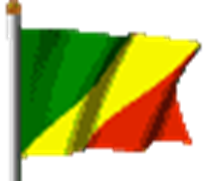 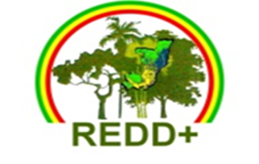 THANK YOU